גיוון תעסוקתי במרכז הרפואי רמב"ם 
 דו"ח מצב לשנת 2021
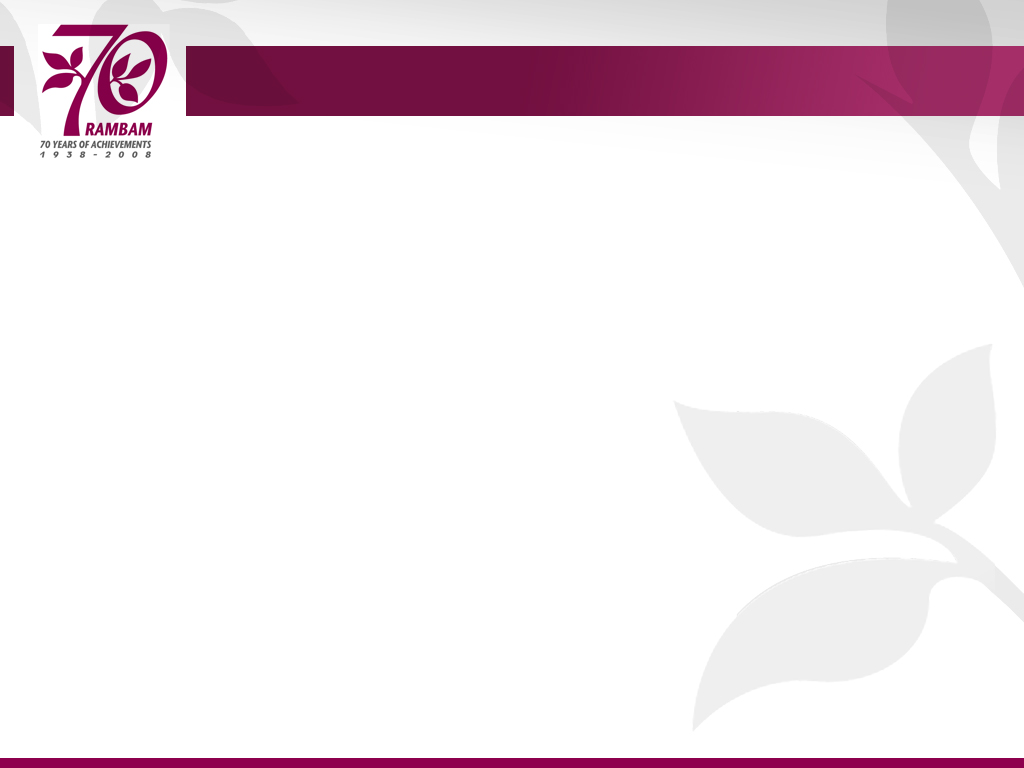 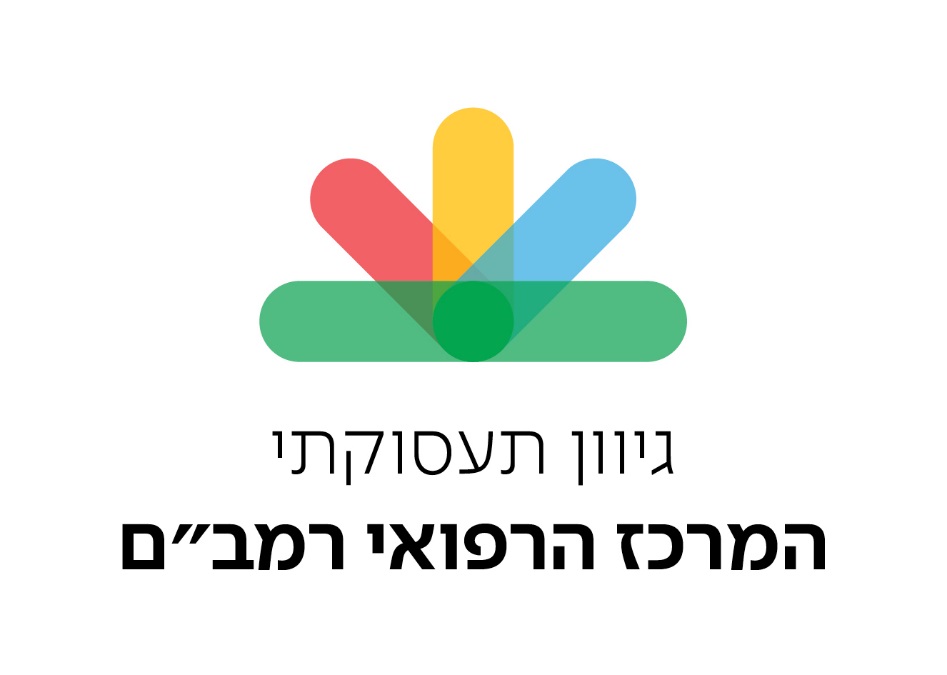 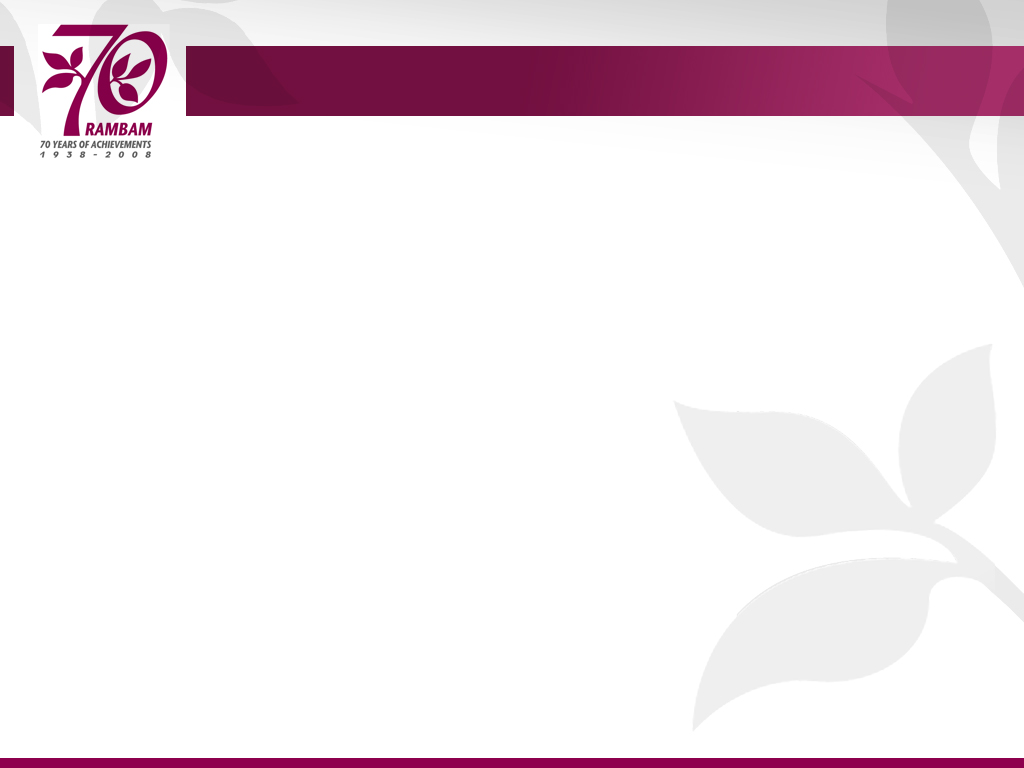 תוכן עניינים
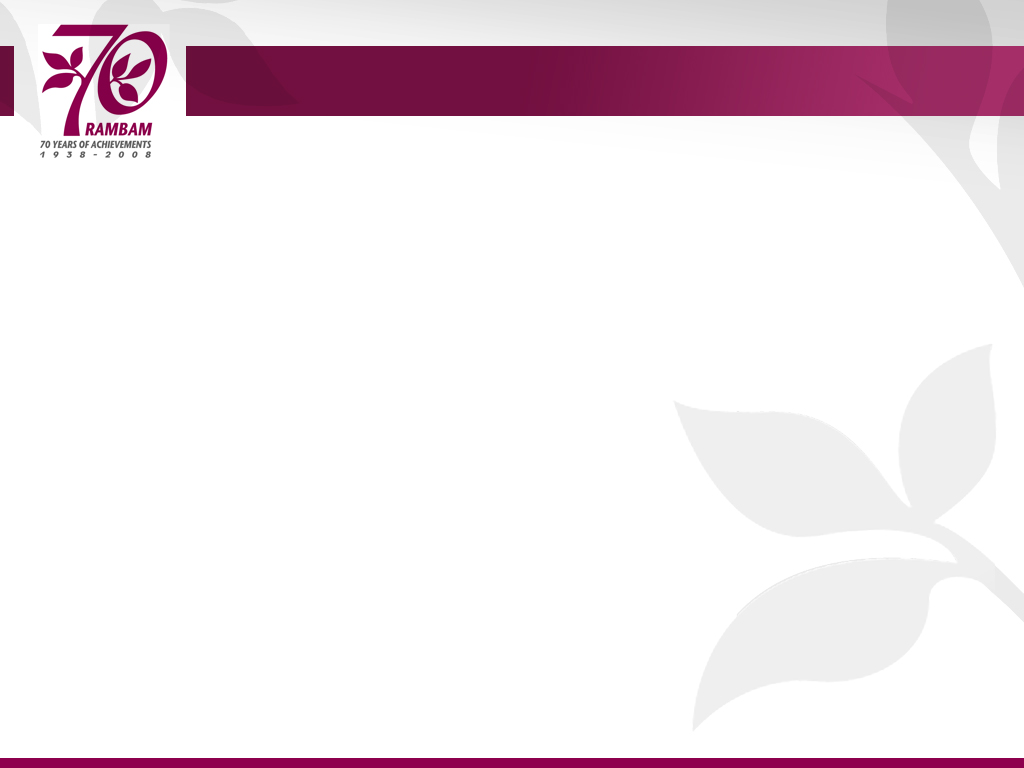 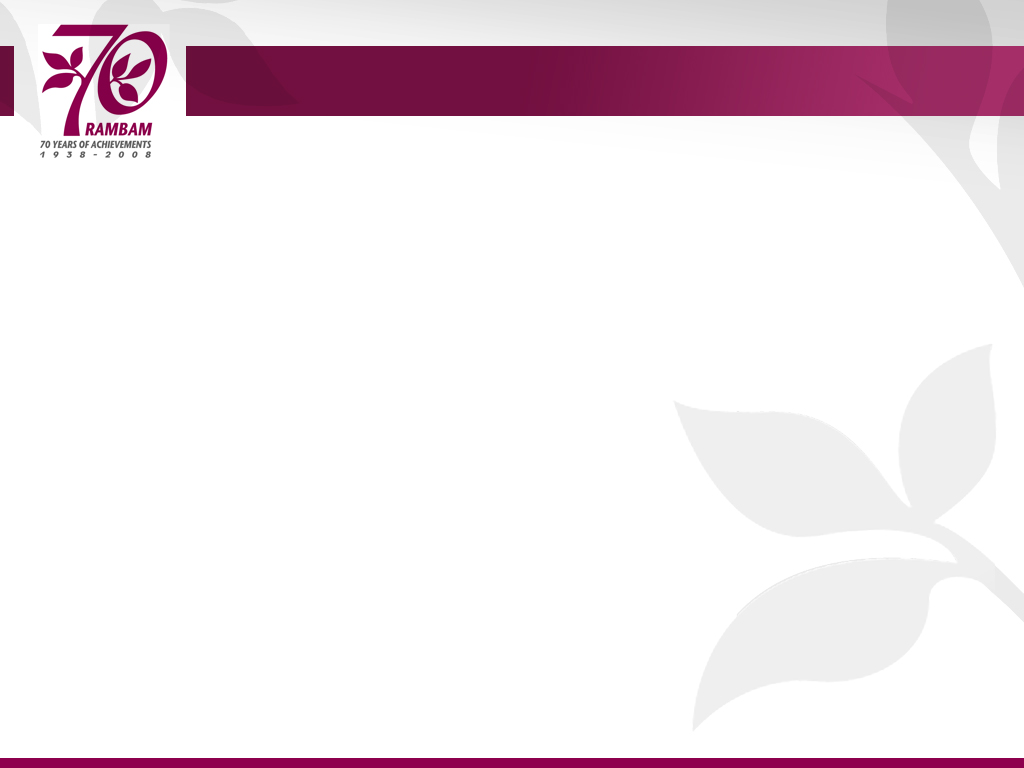 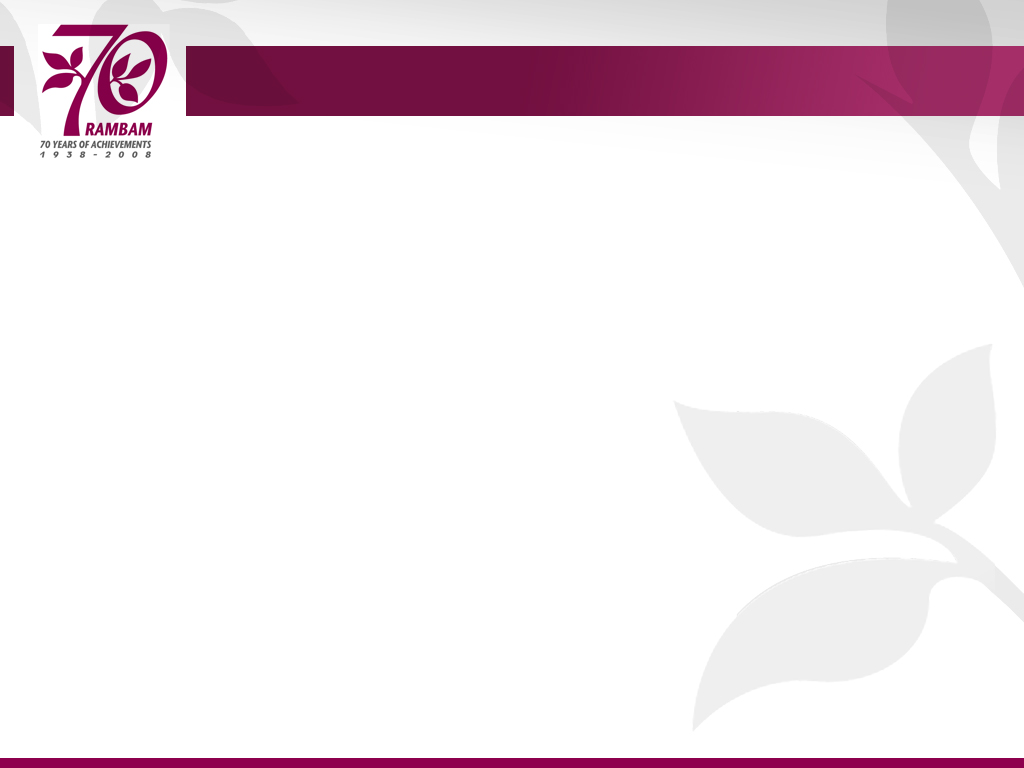 אנו שמחים לפרסם את דו"ח הנתונים השנתיים בנושא הגיוון התעסוקתי במרכז הרפואי רמב"ם.

במרכז הרפואי רמב"ם מועסקים כ-4,500 איש, המהווים פסיפס המייצג נאמנה את פניה של החברה הישראלית בימינו אלו. 

אנו משפחת רמב"ם סמוכים ובטוחים כי הגיוון התעסוקתי בבית החולים, כמו גם הפעילות המבוצעת לאורך השנה בנושא הכשרות תרבותית, משפיעים באופן ישיר וחיובי על הטיפול שמוענק למטופלים ובני משפחותיהם. 

						בברכה,

						נרדין סבית, עו"ד
						יועמ"ש המרכז הרפואי 
						והממונה על הגיוון התעסוקתי
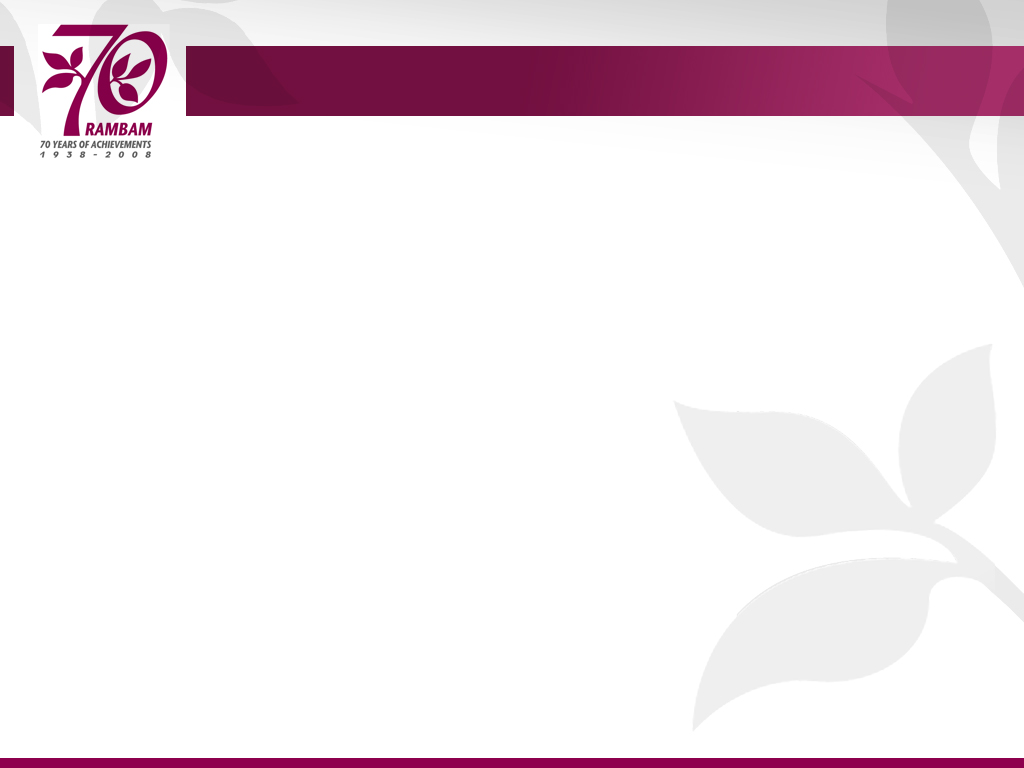 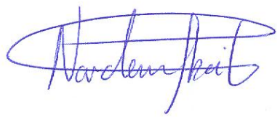 המרכז הרפואי רמב"ם במספרים
רמב"ם נוסד בשנת 1938 והוא כיום בית חולים ממשלתי אוניברסיטאי הגדול ביותר בצפון מדינת ישראל, המשמש כבית חולים על אזורי עבור 12 בתי חולים. משרת למעלה משני מיליון אזרחים, חיילי צה"ל ואנשי כוחות הביטחון וכן את חיילי האו"ם וחיילי הצי השישי של צבא ארה"ב.

המרכז במספרים:
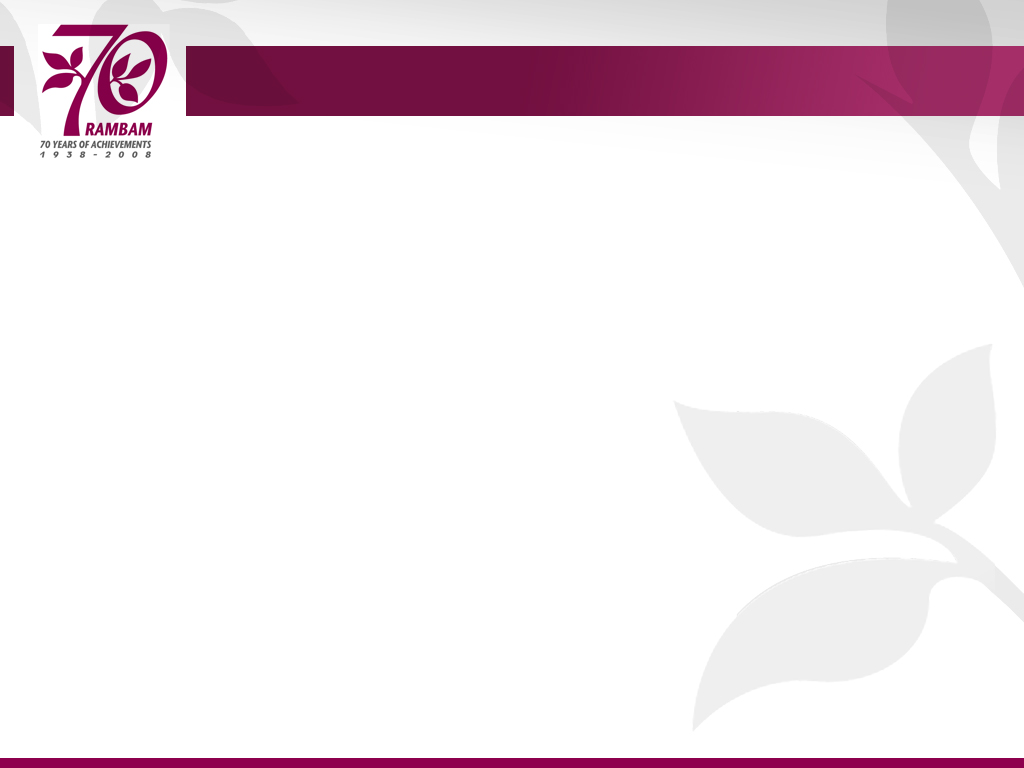 חזון בית חולים רמב"ם
להגיע לפסגת הטכנולוגיה הרפואית ולקחת עוד צעד קדימה; להבין טוב יותר את התהליכים הפיזיולוגיים והנפשיים, המניעים את האדם; לעמוד בחזית האתגר לקידום הבריאות בישראל ובעולם; לחנך דור חדש של אנשי רפואה, שיהיו אנשי מקצוע מעולים ובני אדם מצוינים; ליצור קריה רפואית מתקדמת, שתקרין מאיכותה על העיר חיפה, על  צפון מדינת ישראל, תהווה גשר בין עמים, תרבויות ודתות ותסייע בבניית ארץ טובה יותר.

להוביל את הרפואה בישראל ולהטביע חותם בארץ ובעולם בטיפול, בחדשנות, במחקר, בטכנולוגיה ובפיתוח הצוות המקצועי, תוך הצבת האדם, המטופל והעובד, בלב העשייה.
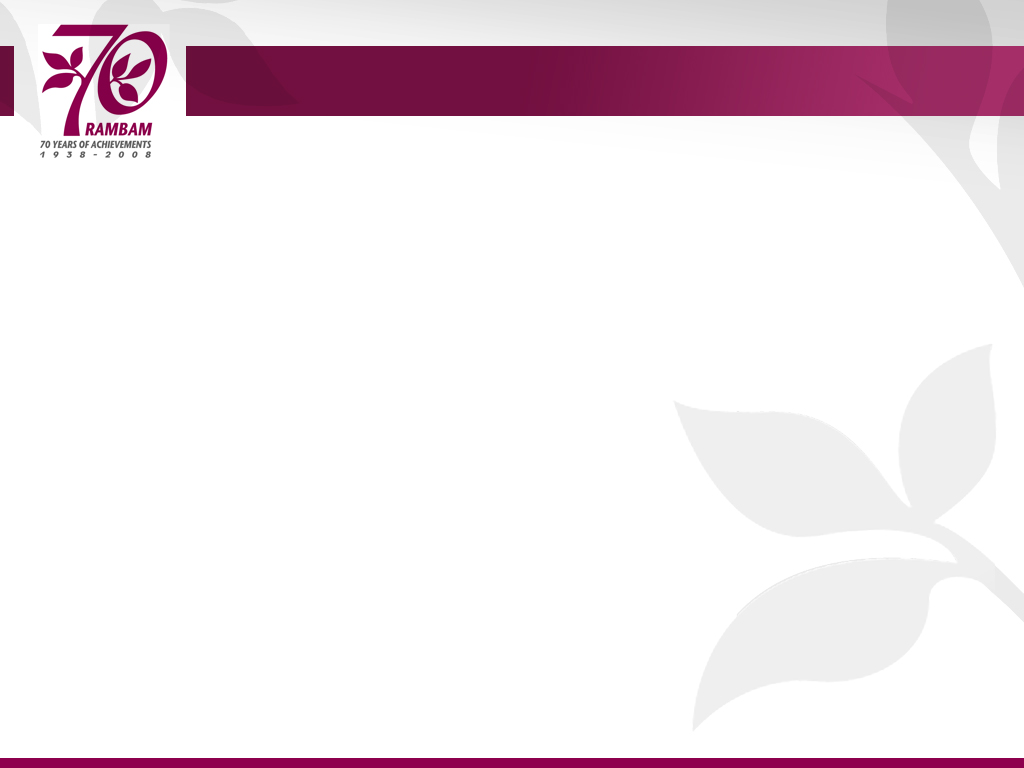 חזון בית חולים רמב"ם 
בנושא הגיוון התעסוקתי
ליצור סביבת עבודה המכבדת שונות ופלורליזם ומעודדת תרבות שיח, המייצגת את תמהיל האוכלוסייה בישראל ומשלבת עובדים בעלי צרכים מיוחדים ומתנדבים.
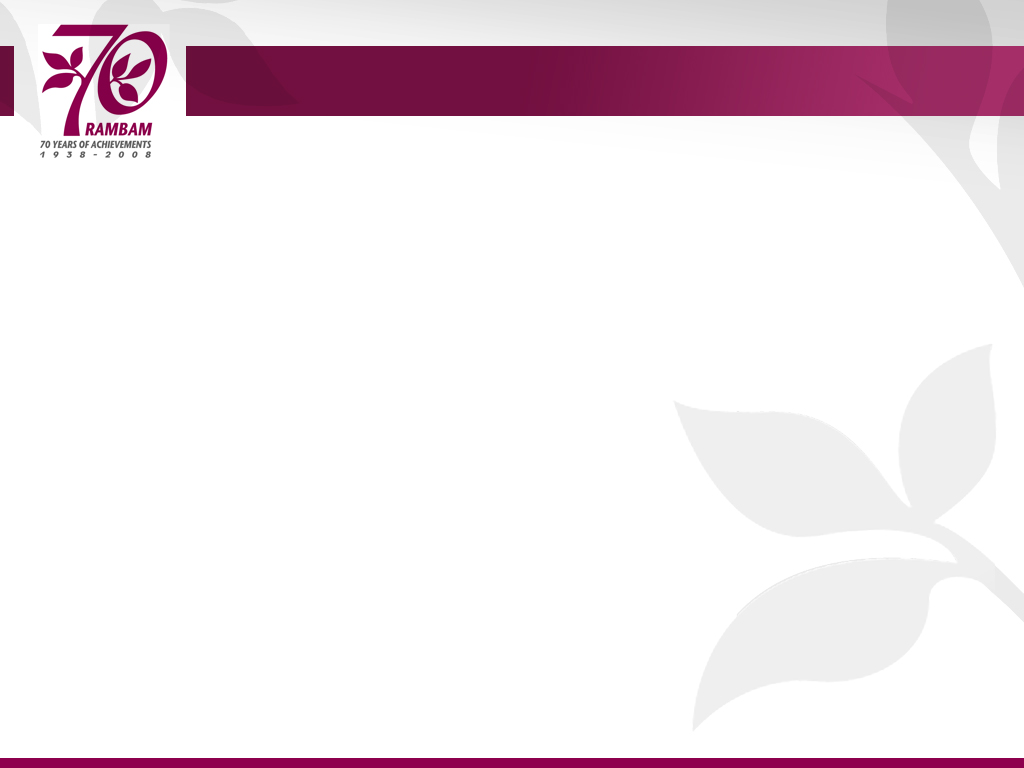 גיוון תעסוקתי – ועדת היגוי
חברי הוועדה:
מר אלי בן שלוש – מנהל משאבי אנוש
עו"ד נרדין סבית – הממונה על הגיוון התעסוקתי
גב' מירב גנות–מנהלת המחלקה לקידום רווחת העובדים
גב' שגית זאבי – מנהלת העבודה הסוציאלית והממונה על שוויון מגדרי
הרב אברהם חנוך פיעטרקובסקי – רב בית החולים
גב' ליאת אריאל - פסיכולוגית בכירה, שרות פסיכולוגי
גב' שלומית ברגר – מנהלת מדור מכרזים
גב' דפנה אביטל – מנהלת מחלקה משאבי אנוש (גימלאות)

ועדת ההיגוי מתכנסת מספר פעמים בשנה על מנת לדון בנושאי הגיוון השונים, לקדם נושאי תעסוקה ורעיונות בנושאי כשרות תרבותית. הוועדה צפויה להתכנס בכל רבעון לצורך קידום נושאי הגיוון בבית החולים.
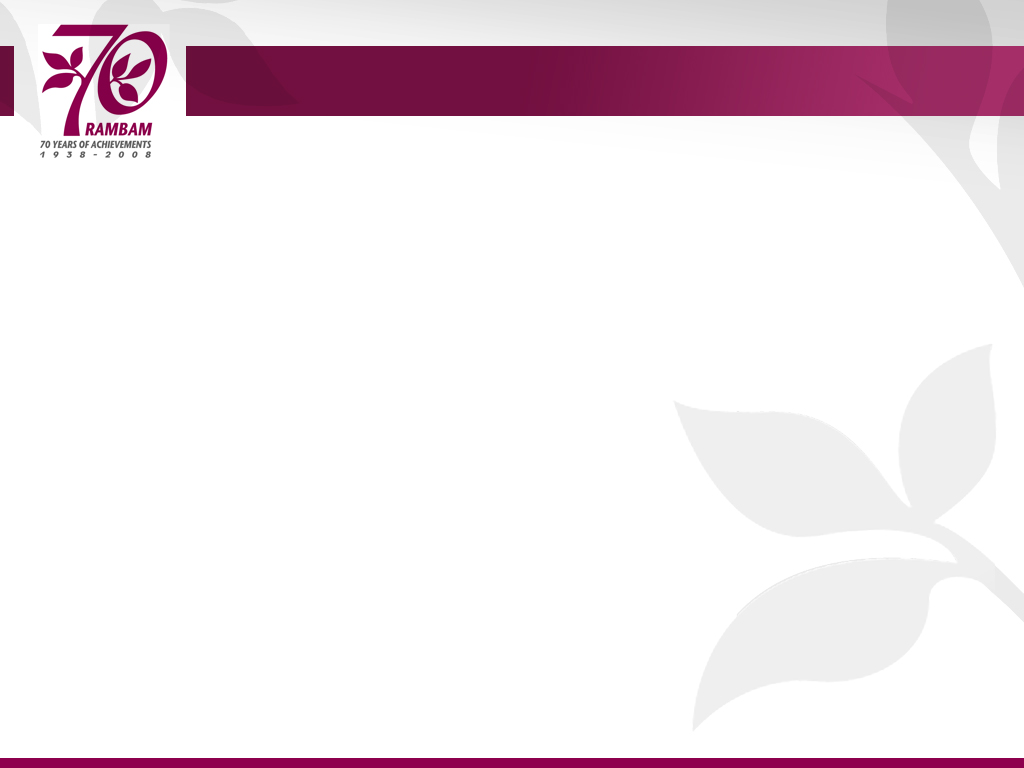 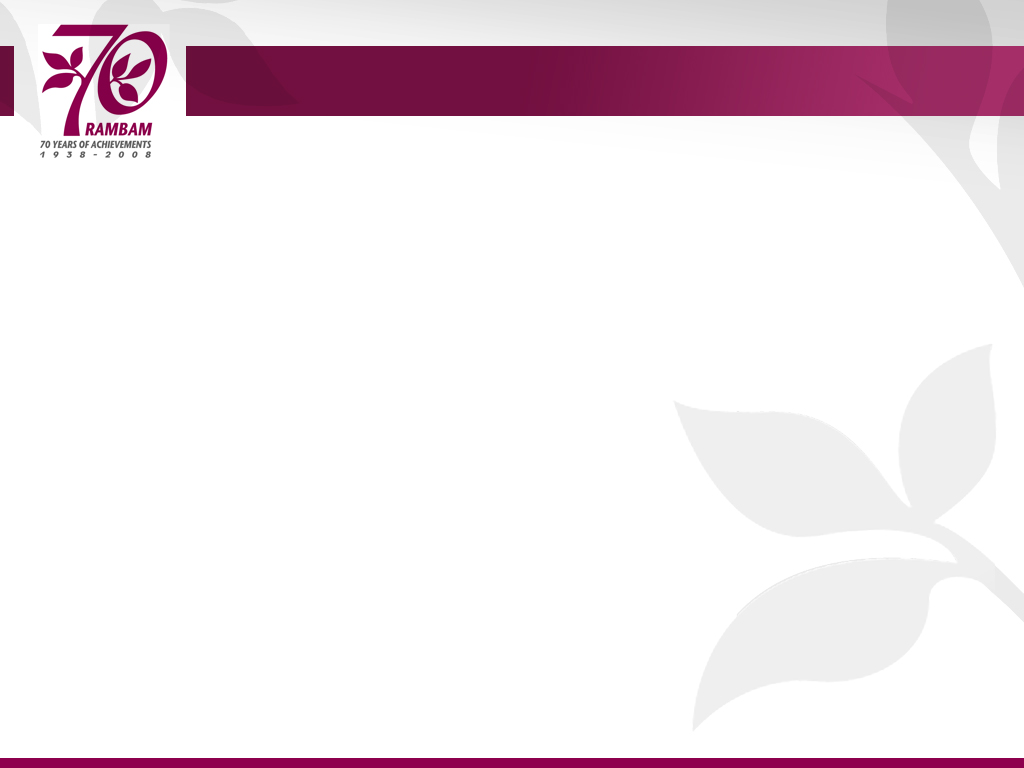 תמונת מצב: ההון האנושי במרכז הרפואי רמב"ם נכון לשנת 2021
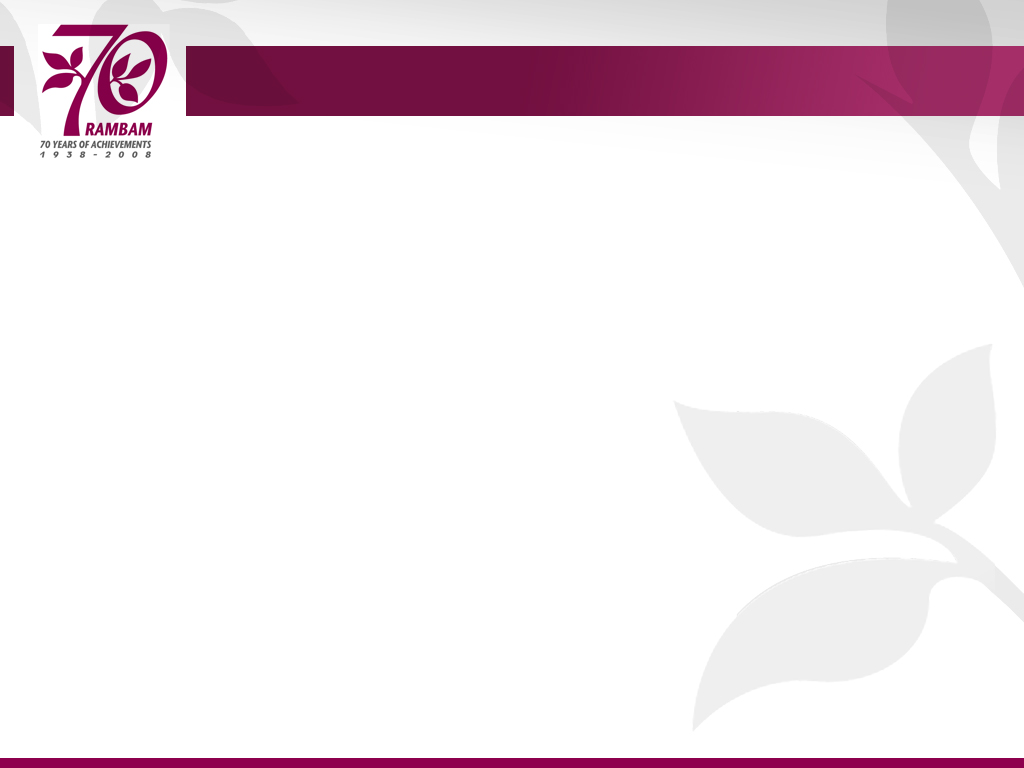 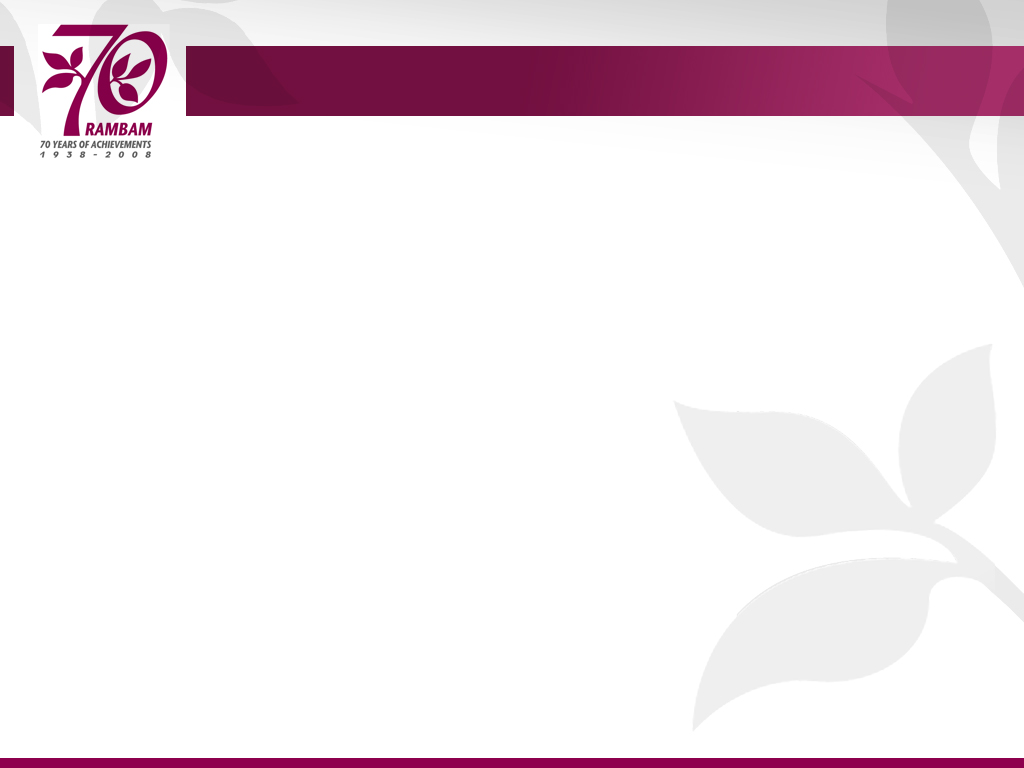 התפלגות עובדי מרכז רפואי רמב"ם לפי סקטורים 
סה"כ 4,387 עובדי מדינה
התפלגות העסקה לפי מדרג
התפלגות אוכלוסיות הגיוון במכרז הרפואי
התפלגות מועסקים על פי פילוח מגדרי
פילוח מגדרי עפ"י סקטור
פילוח מגדרי על פי המדרג
סקטור רופאים – פילוח מגדרי בתפקידי מנהלי מחלקות ומעלה
תמונות מצב: תעסוקת יוצאי אתיופיה
היעד: 1.8% מכלל עובדי המכרז הרפואי בהתאם לשיעור באוכלוסייה עפ"י החלטת ממשלה (החלטה מספר 1065 משנת 2009).
 
הגדרה: מי שהוא/היא או אחד מהוריו נולדו באתיופיה
יוצאי אתיופיה מהווים במוסדנו כ-3.1% מכלל עובדי המדינה
תמונת מצב: תעסוק בני החברה הערבית
 
היעד: 10% מעובדי המרכז הרפואי יהיו מהחברה הערבית לרבות דרוזים וצ'רקסים, על פי החלטת ממשלה (מספר 2579 משנת 2007 ומספר 4436 משנת 2009)
 
החברה הערבית מהווה במוסדנו כ-31% מכלל העובדים
פעולות לטובת גיוס מועמדים מרקע מגוון ועידוד קידום עובדים מרקע מגוון בדרג מקבלי החלטות
כנסי מעסיקים
בשנים האחרונות משתתף בית החולים דרך קבע בכנסי מעסיקים לטובת קידום תעסוקה של אנשים עם מוגבלות פיזית ונפשית. בעקבות הכנסים נוצרו קשרים עם רכזי השמה בעמותות וארגונים אליהם מופצים המכרזים שמפורסמים בבית החולים.

כמו כן, השתתף השנה בית החולים בכנס מעסיקים ייעודי לטובת קידום תעסוקה של האוכלוסייה החרדית.
בית החולים אף מקדם פרסום יזום של מכרזים בקרב עמותת ייעודיות של כלל אוכלוסיות הגיוון.
עבודת ועדת ההיגוי
ועדת ההיגוי, אשר מתכנסת אחת לתקופה, שמה לעצמה למטרה לקדם את תחום הגיוון על היבטיו השונים, לרבות נושא גיוס וקידום עובדים עם רקע מגוון.

ציון יום הגיוון התעסוקתי
בית החולים מציין את יום הגיוון התעסוקתי בכל שנה, ביום עיון אשר במסגרתו נחשפים העובדים, לרבות אלה בדרגים הניהוליים הבכירים, לנושא הגיוון התעסוקתי וחשיבותו, עם שימת דגש על נושא קליטת וקידום עובדים בעלי רקע מגוון.
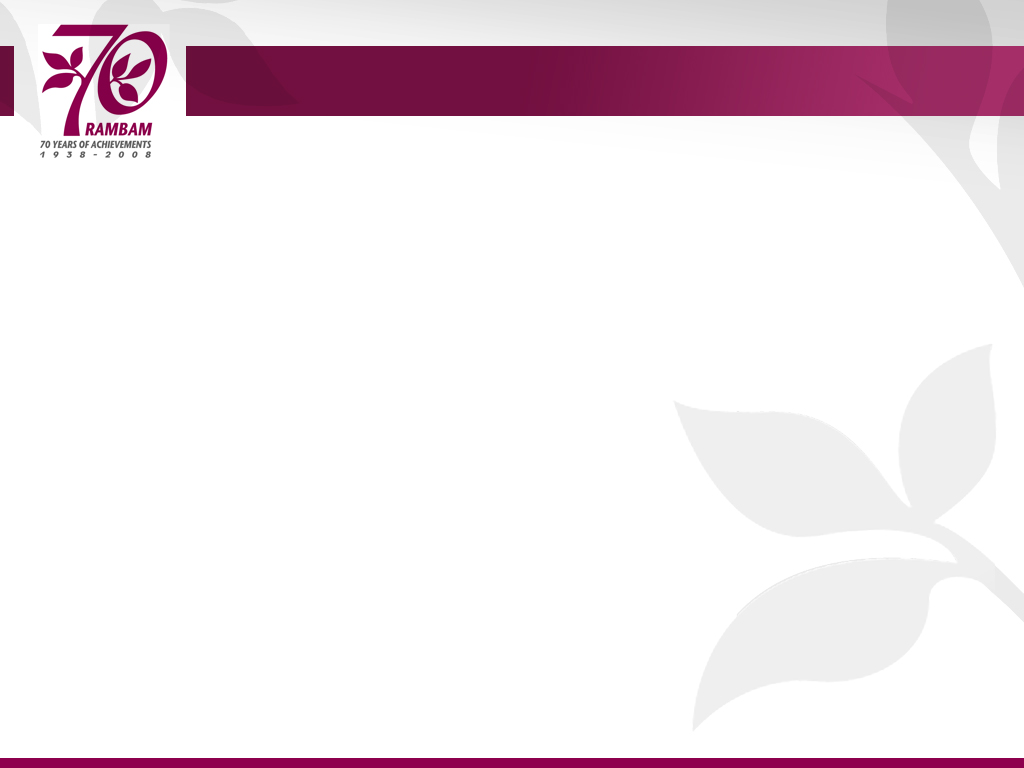 פעולות לטובת כשירות תרבותית שננקטו בשנת 2021
ציון מועדים וחגים, ובין היתר:
חג הסיגד
בית החולים רמב"ם מציין מזה מספר שנים את חג הסיגד. השנה, הופקו סרטון ייעודי בהשתתפות העובדים, בהם סיפרו העובדים על מהות החג ועל משמעותו האישית עבורם.
חג המולד וראש השנה האזרחית
בית החולים מציין את חג המולד תוך הצבת עצי אשוח מקושטים ופרסום ייעודי אודות החג.

חג הרמדאן, אלפיטר וחג הקורבן (אלאדחא)
בית החולים מצין את החגים כבכל שנה, לרבות סרטון ייעודי ייעודיים בהשתתפות העובדים, בהם סיפרו העובדים על מהות החג ועל משמעותו האישית עבורם.
חג הנביא שועייב
ברכת מנהל בית החולים לכלל העובדים.

שוויון מגדרי
ביצוע הדרכות בנושא הטרדות מיניות על ידי הממונה על שוויון מגדר, ציון יום האישה ע"י פעילות ברחבי הקמפוס ועוד.
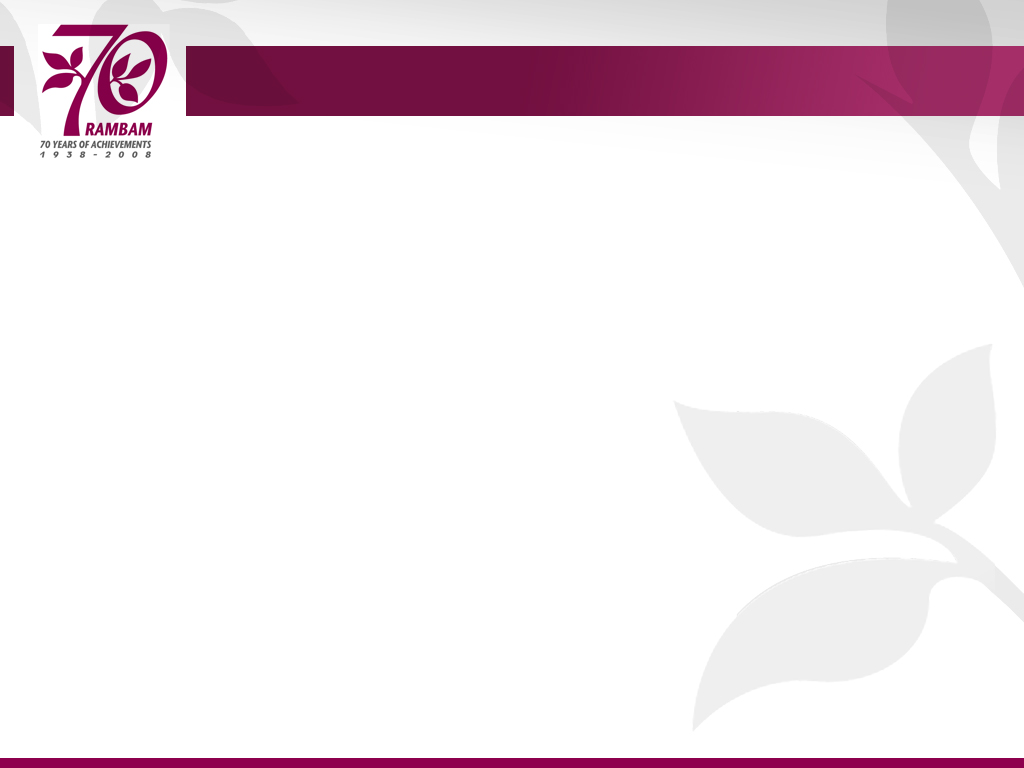 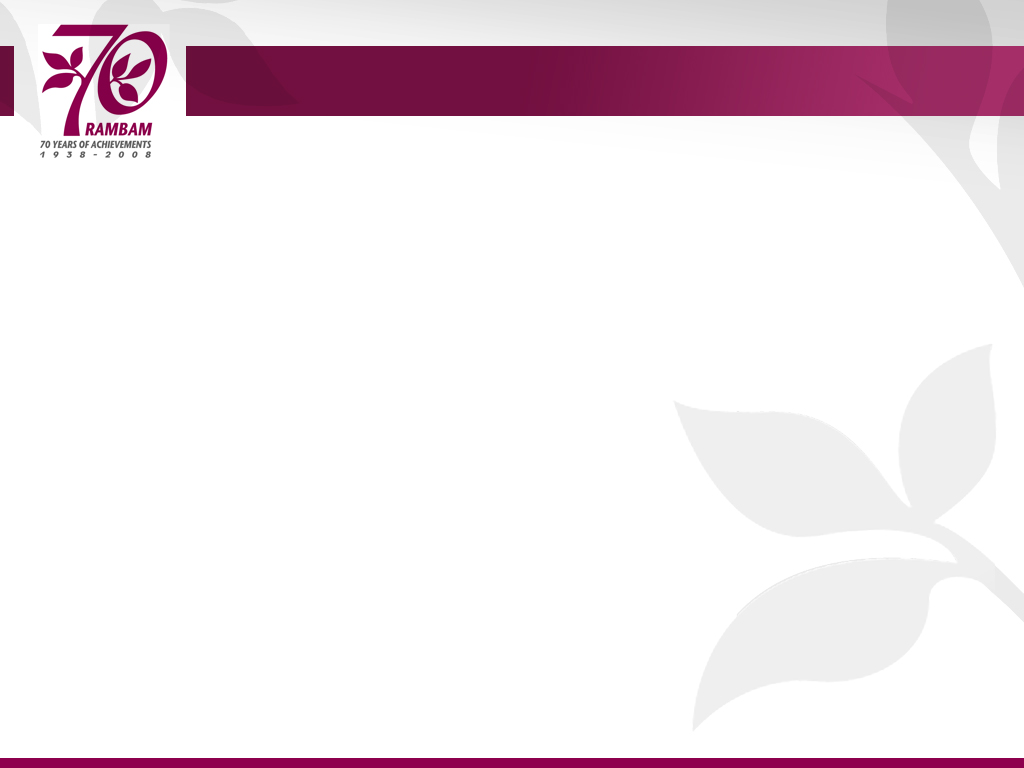 סיכום הפעילויות להנגשת השרות לאנשים עם מוגבלויות בשנת 2021
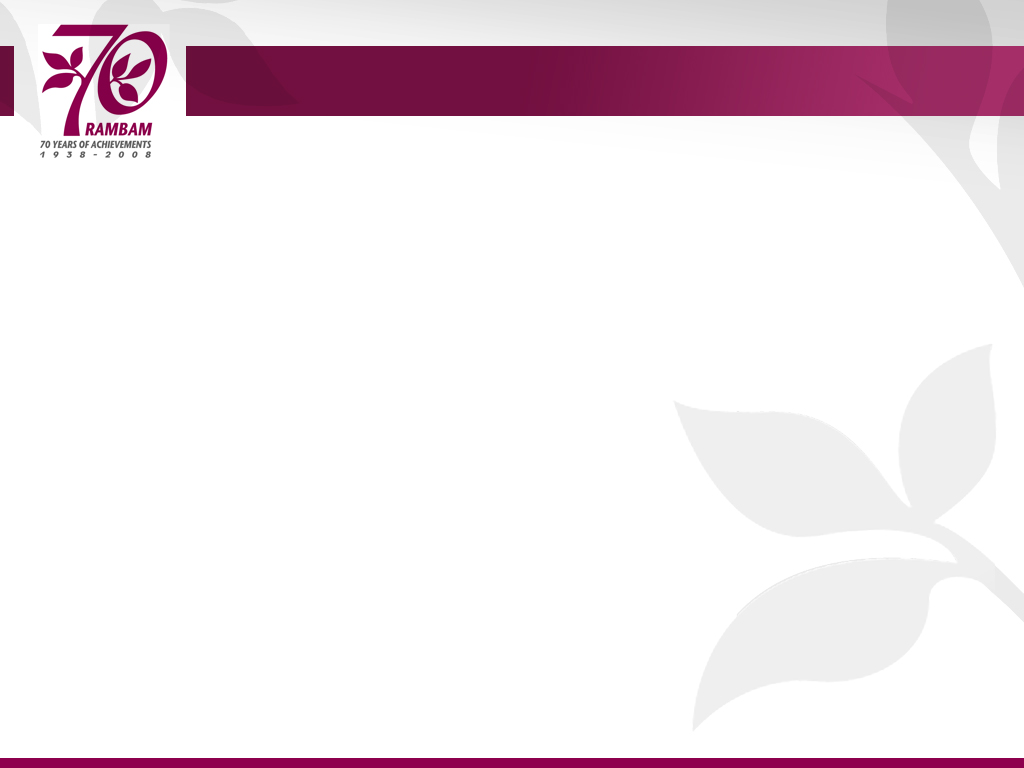 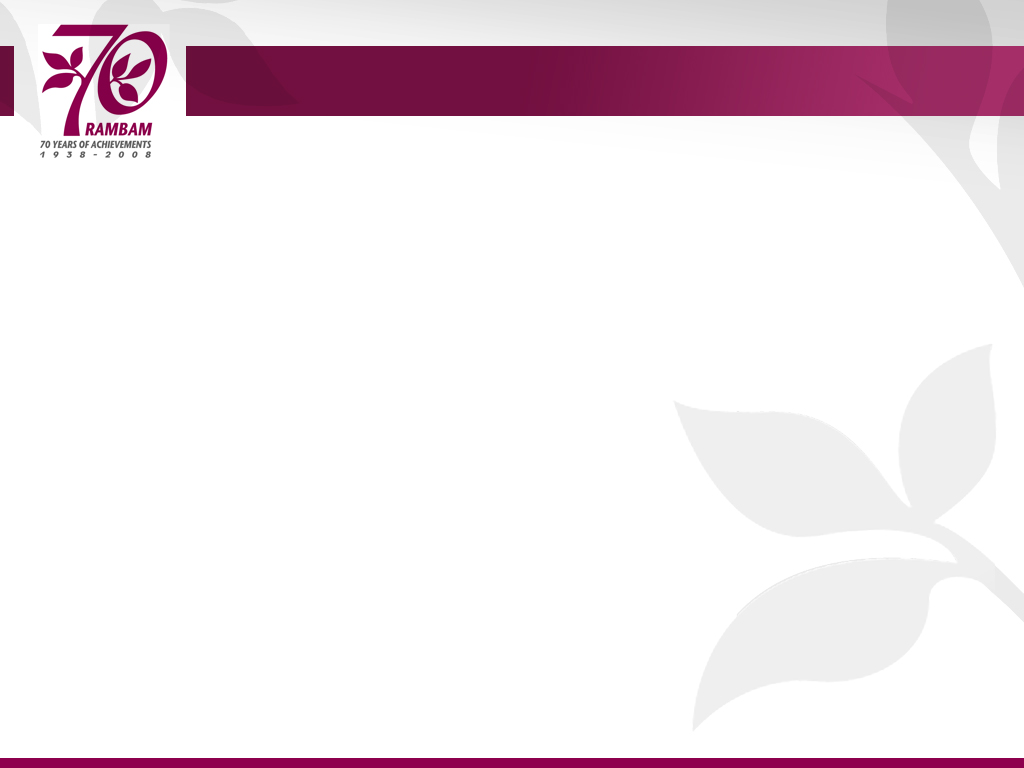 המדינה כנותנת שירותים
פרויקט ליווי אנשים עם מוגבלויות (פרויקט מתמשך)
ליווי אנשים עם מוגבלות בראייה, במועד שנקבע מראש, מאחד משערי הכניסה לבית החולים ועד ליעד הנדרש בתוך בית החולים ובחזרה. הליווי מתבצע ע"י צוות ייעודי שעבר הדרכה מתאימה. 

פרויקט שיפור נגישות השרות במיון מבוגרים (פרויקט מתמשך)
מפגשי הדרכה לצוותים לשיפור התקשורת והטיפול באנשים עם מוגבלות בשמיעה.
הוספת שדה ברשומה הממוחשבת של הסיעוד לזיהוי ורישום התאמות נגישות .
ההתאמות שסומנו מופיעות באייקון מיועד במסך הראשי של דף המטופל ברשומה. 

שילוט והכוונה
חידוש שלטי הכוונה וזיהוי לשלטים ב-3 שפות (פרויקט מתמשך, בכל פעם באזור אחר בבית החולים).
שילוט חדרי שירותים והכוונה לשירותים נגישים.
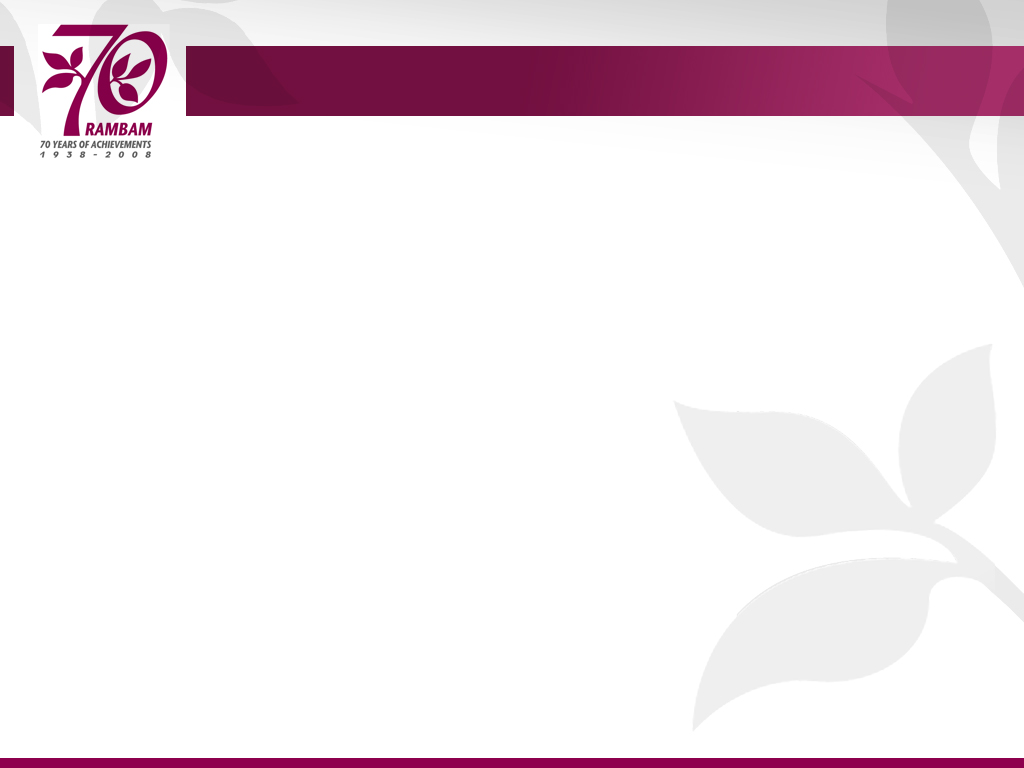 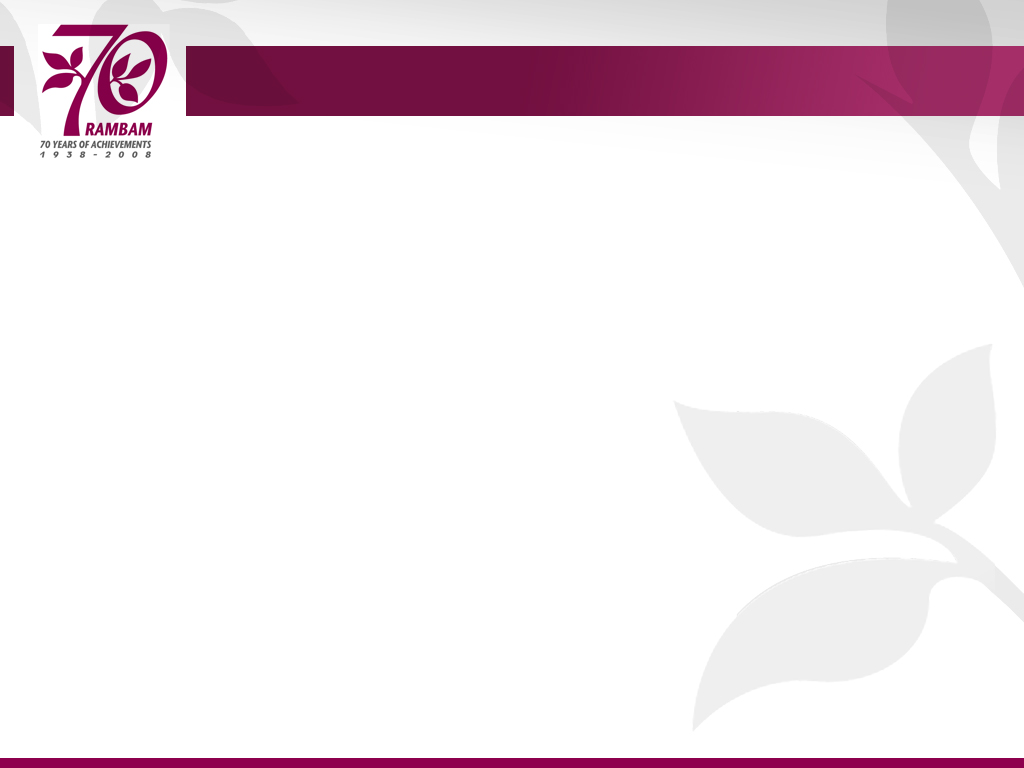 המדינה כנותנת שירותים
הנגשת דפי מידע
 הנגשת דפי מידע הניתנים למטופלים ע"י הצוות הסיעודי, הדפים זמינים בפורמט של דפוס נגיש באתר הפנימי של בית החולים.

הנגשת דלפקים במרפאות ובמחלקות בכל בית החולים
לאנשים עם מוגבלות בשמיעה ,ע"י מערכות עזר לשמיעה (loop hear).

הנגשה פיזית בבית החולים (פרויקט מתמשך)
השלמת מאחזים במחלקות ושטחי חוץ בכל בית החולים. 
משטחי אזהרה בגרמי מדרגות בכל בית החולים. 
הנגשת דלפק המודיעין הראשי בבית החולים. 
הוספת ספסלים למנוחה במעברים בין הבניינים.
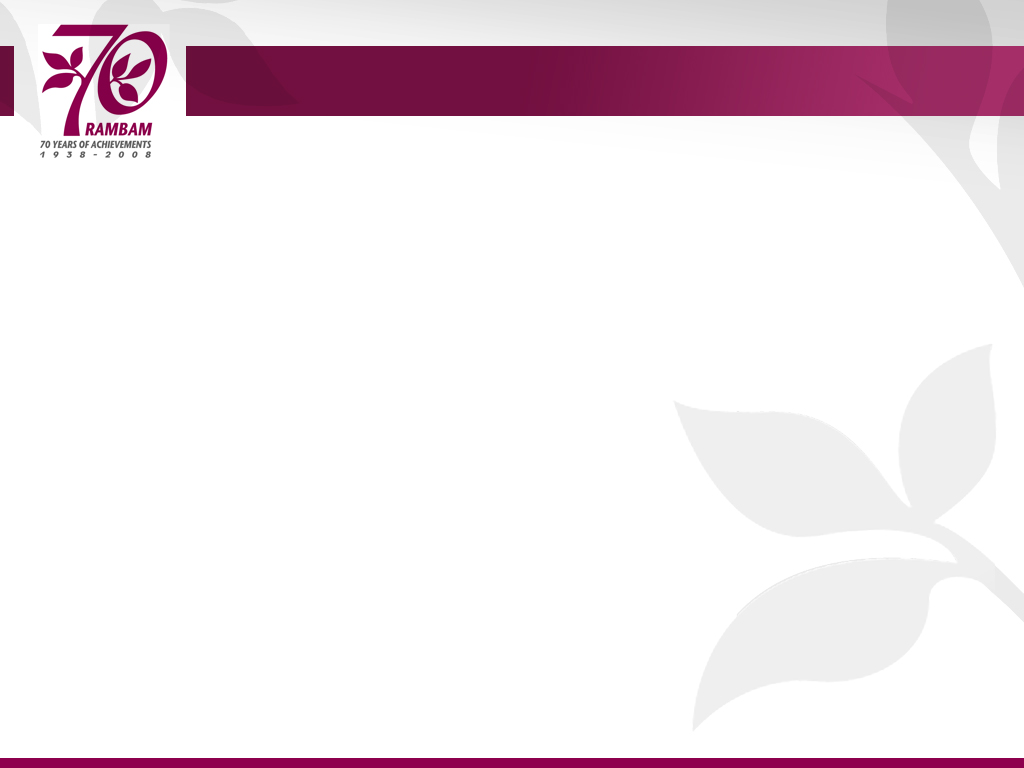